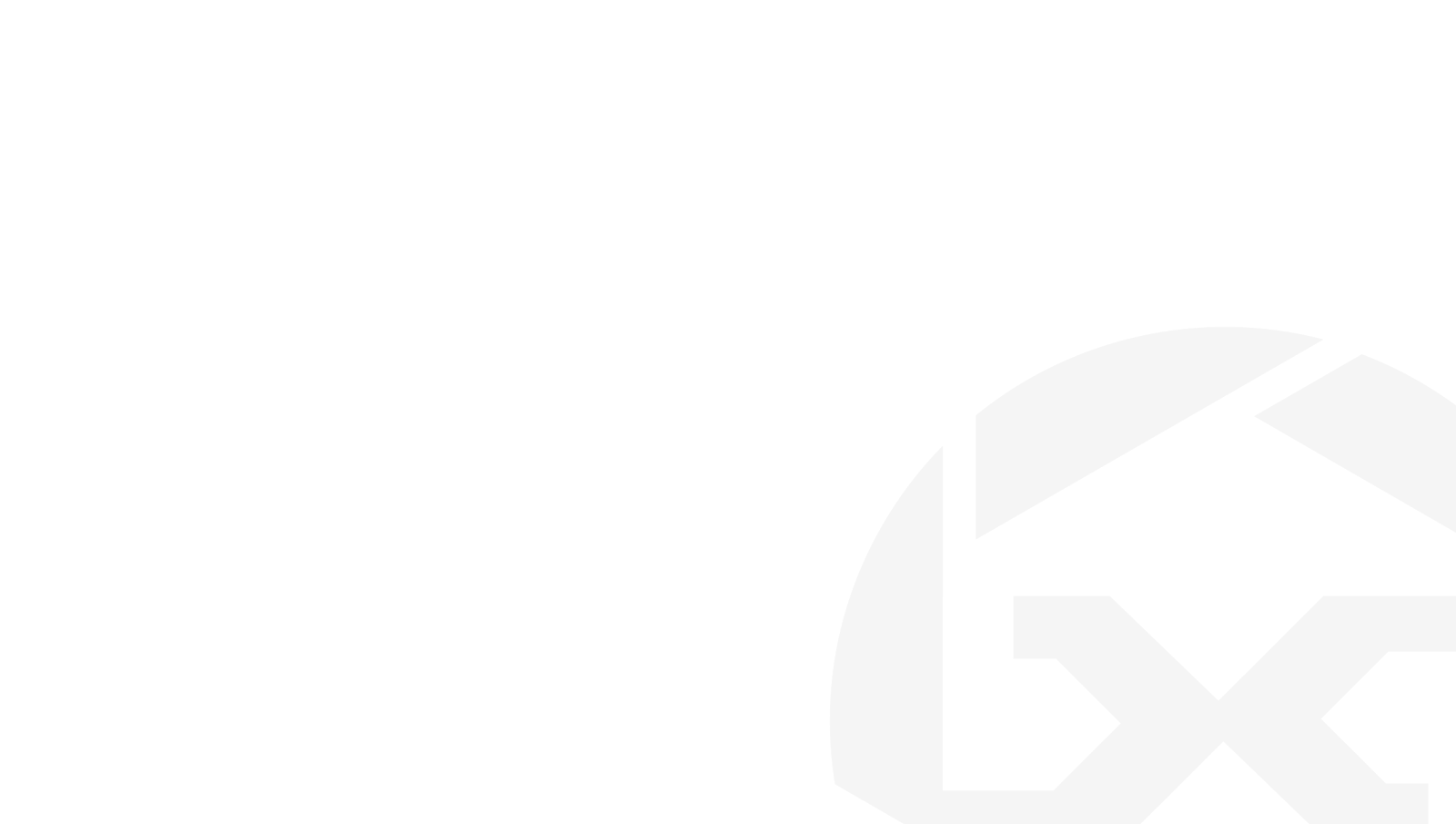 X-Spectrum GmbH
1
Gründe für die Gründung
2
Team und Organisation
3
Das erste Jahr
4
5
Kooperation mit DESY
Vision
Detektor mit Marktpotential
Am DESY entwickelt für Experimente PETRA III:
Weltweit interessant 
für 
Synchrotron-
strahlungsquellen
LAMBDA
Kamera mit sehr guter Kombination aus:
Hohe Bildqualität (Pixel Größe 55 µm)
Geschwindigkeit (2.000 fps)
Spektroskopische Auflösung
FS-DS versus Spin off
FS-DS
Forschung
Entwicklung
Verkauf
Spin Off
Produktion
Helmholtz Enterprise Finanzierung wurde genehmigt
X-Spectrum GmbH
June2014
Juli2014
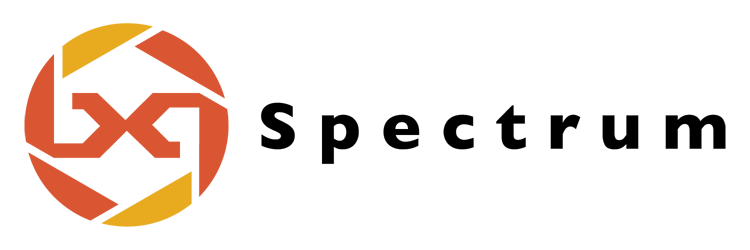 Gründung der Firma am 4.Juli 2014
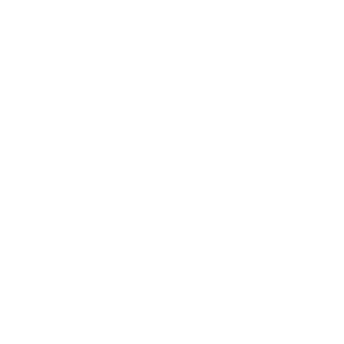 mit sechs Gesellschaftern inklusive DESY
Team und Organisation
Production
Florian Pithan
Marketing and Controlling
Julian Becker
Administrative CEO
Stefanie Jack
Scientific Services and Sales
David Pennicard
Scientific CEO
Heinz Graafsma
Das erste Jahr
Jahresabschluss
Corporate
Identity
Unternehmens-
aufbau + Businessplan
Verkauf von 
sechs 
Detektoren
Corporate
Identity
Drei 
zusätzliche 
Angestellte
Messe-
beteiligungen
Klärung der
 Rahmen
-bedingungen
mit DESY
Gehäuse-
entwicklung
+
Serien-
produktion
Der erste Preis!
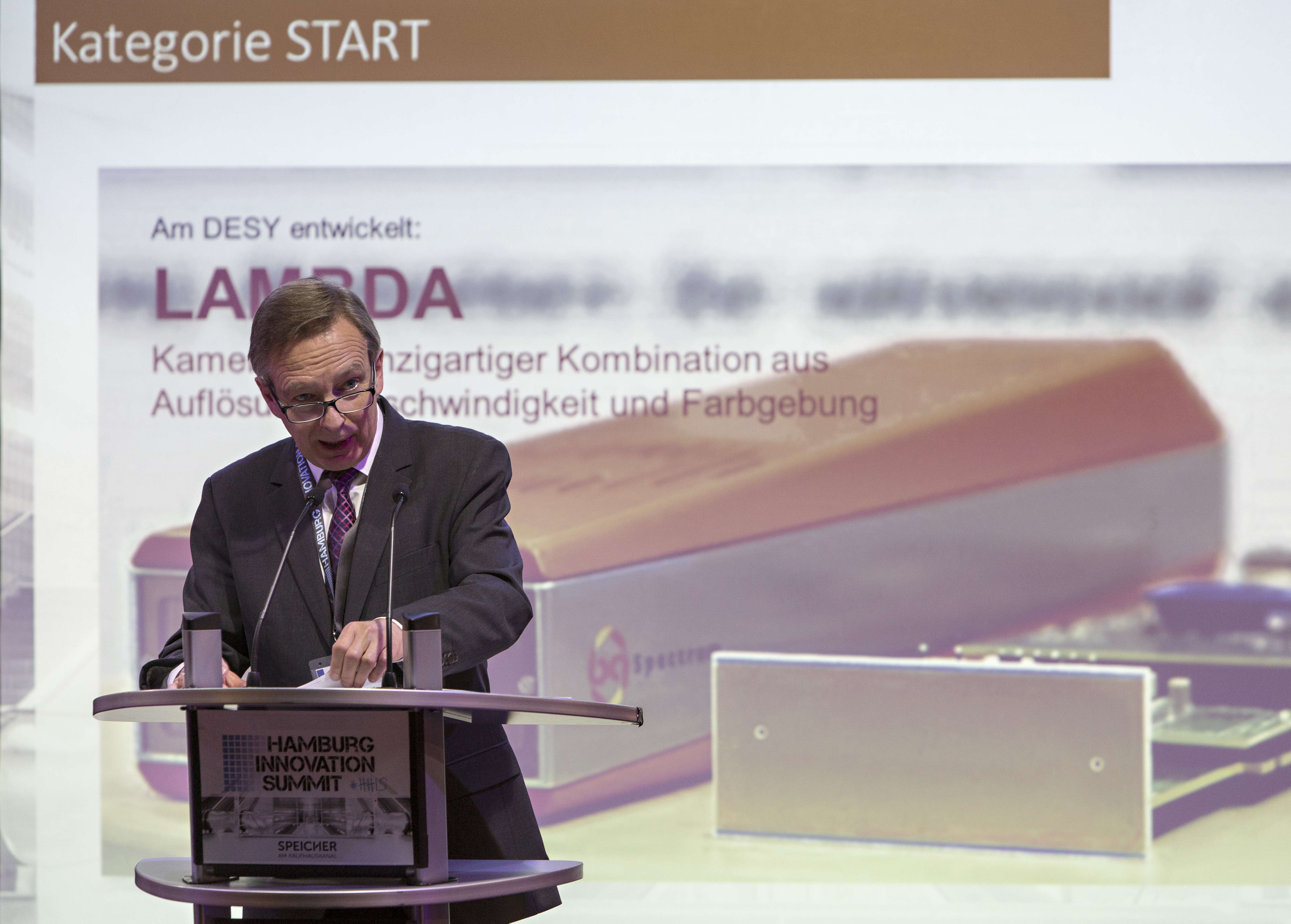 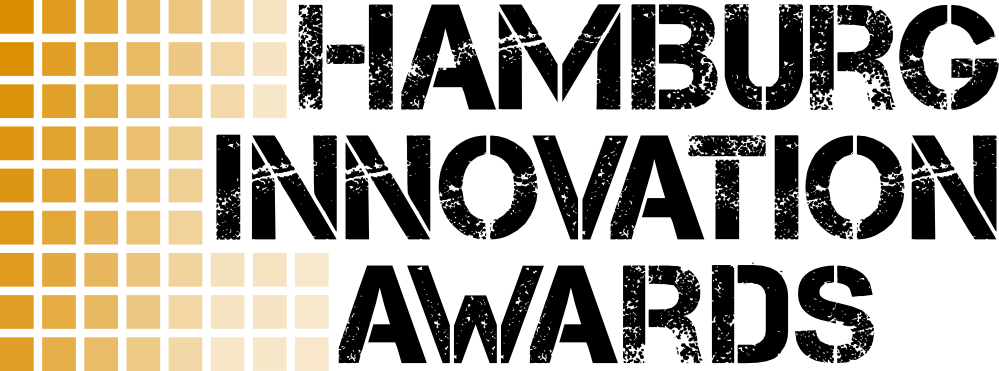 Organisatorisches
HEF Antrag
Rechtliches 
+
Gründung
Unternehmens-
aufbau + 
Businessplan
Gründungs-
beratung
Rechtsberater
Steuerberater
Interne Struktur 
+
Verantwort-
lichkeiten
DESY
DESY
Lizenz-
verträge
Compliance
Gründungs-
Vertrag
+
Shareholder-
finanzierung
Klärung der
 Rahmen-
bedingungen
mit DESY
Personal
Software
Lizenzvertzräge
Nutzungs-
verträge
Kooperation mit DESY
Büros
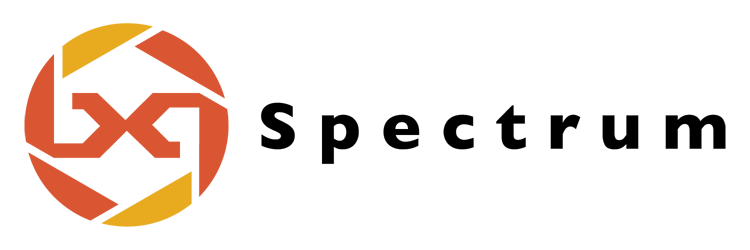 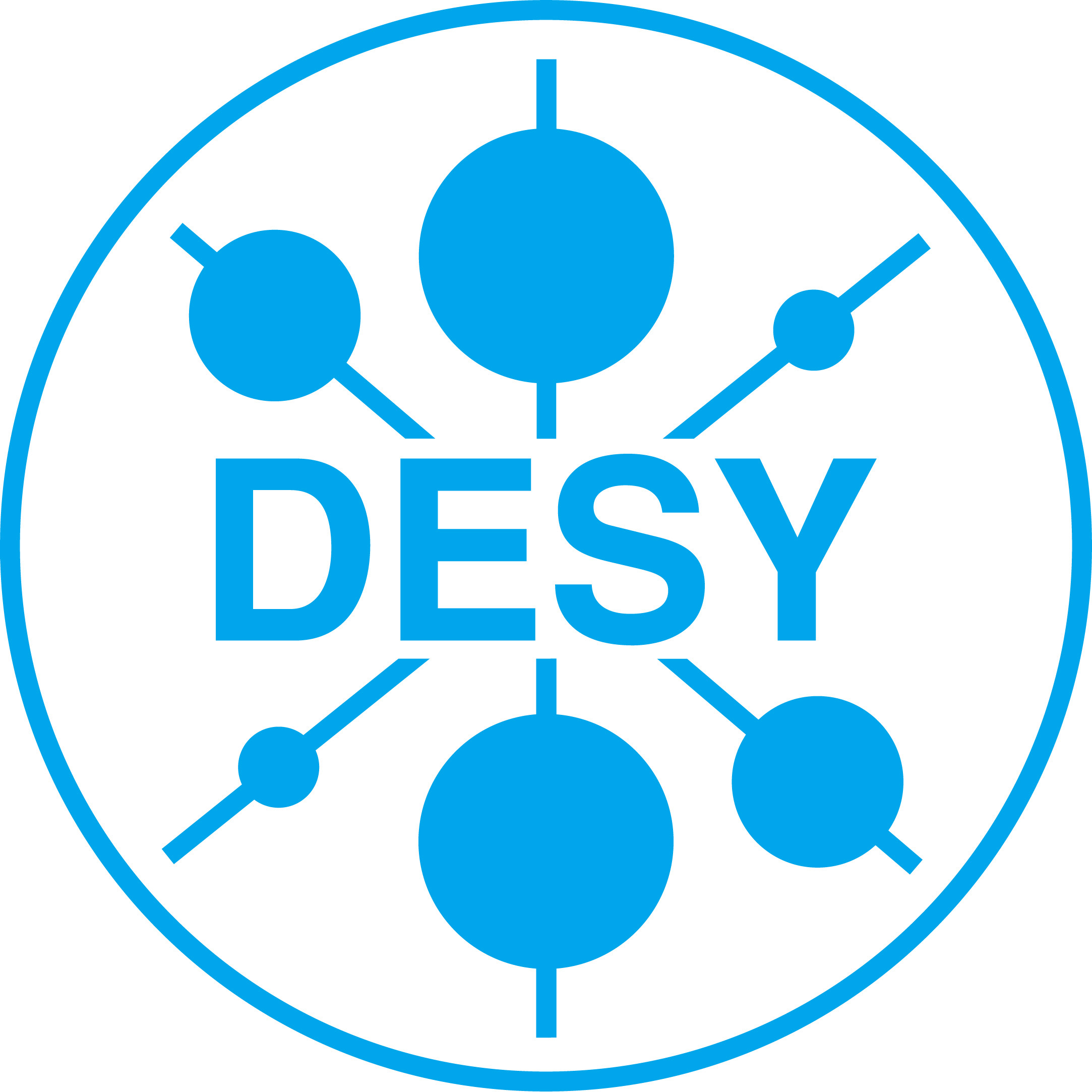 Labore
Infrastruktur
Nutzer-vertrag
Personal
Lizenz-vertrag
Know-how
Aller Anfang ist schwer
Erste
DESY Ausgründung
Gemeinsames
Lernen
Am Anfang 
viel Stress
mit TT, V2, V3, V4 und V5
100% Support
unter allen Parteien
von DESY Management und TT
Vision
ZfP
Industrie
Medizin
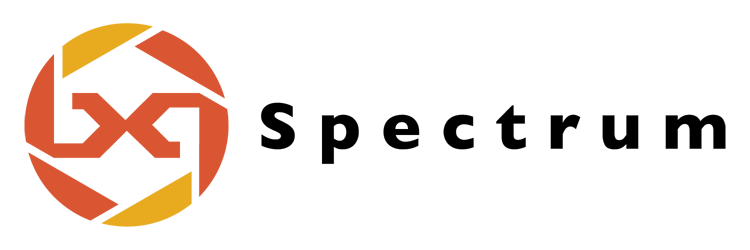 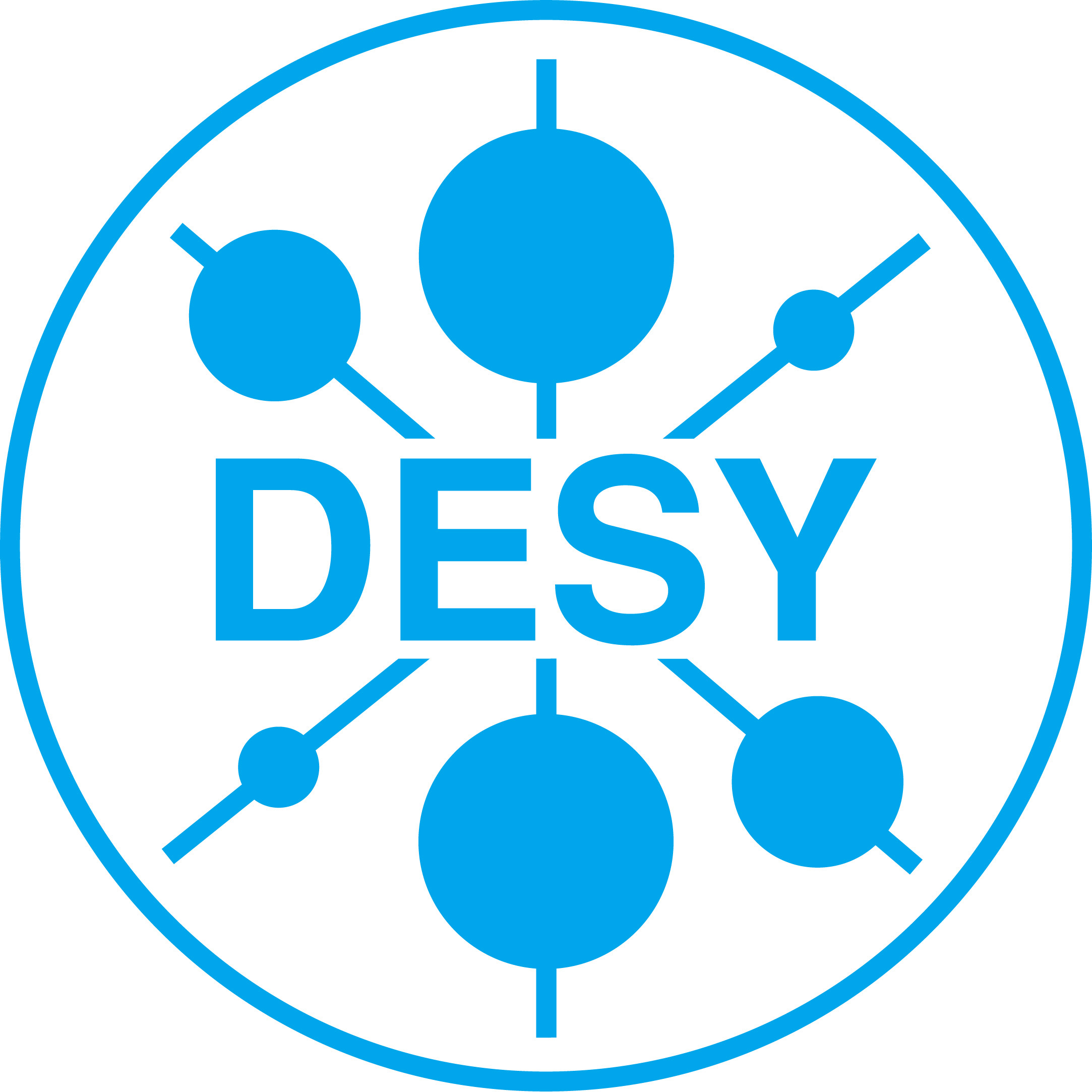 Synchrotrone
[Speaker Notes: Zerstörungsfreie Prüfung/non-destructive Testing (NDT)]
Was möchten Sie noch erfahren?